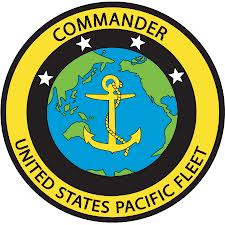 Equal Employment Opportunity
Proactive solutions to workplace issues!
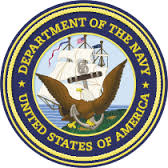 Rev Mar 2021
EEO Services 
Alternative Dispute Resolution (ADR)
Customized training/workshops
Advice, guidance and assistance with establishing and maintaining a Model EEO program
Support for the development, execution and reporting of affirmative employment goals and objectives
EEO discrimination complaint processing
Reasonable Accommodation (RA) request processing
Important Numbers
  
ADR Intake line:                  (619) 705-6156
Or DSN 522-6156

EEO Discrimination Complaint* Intake line:                  (619) 705-6157
Or DSN 522-6157
    
*To be considered timely, contact must be made within 45 calendar days of alleged discrimination or from when you became aware of the discriminatory action.

RA Intake line:                  (808) 471-5099
RA Intake Email: CPFRA@navy.mil
Special Emphasis Program Managers: 
Individuals with Disability Program: Alma Chaidez
Hispanic Employment Program: Marissa Marmolejo
Federal Women’s Program: Mary Vizzaccaro
For more info about EEO programs go to:
https://www.cpf.navy.mil/employees/equal-employment-opportunity/
https://www.cnatra.navy.mil/emp-civilan-eeo.asp)]
Equal Employment Opportunity (EEO) Discrimination Complaints
Rev Apr 2021
Legally Protected EEO Bases:
If you are a federal employee or job applicant, the law protects you from discrimination because of your:
Race
Color 
Religion
Sex (including gender identity, sexual orientation, and pregnancy)
National origin
Age* (40 or older)
Disability (mental or physical)
Genetic information (genetic tests, family medical history)
Federal Anti-Discrimination Laws: 
Title VII of the Civil Rights Act of 1964 
Pregnancy Discrimination Act
Equal Pay Act of 1963 
Age Discrimination in Employment Act
Rehabilitation Act of 1973 
Genetic Information Nondiscrimination Act of 2008
Retaliation is also prohibited. The law also protects you from retaliation if you oppose employment discrimination, file a complaint of discrimination, or participate in the EEO complaint process (even if the complaint is not yours).
If you are a federal employee or job applicant and you believe that a federal agency has discriminated against you, you have the right to file a complaint.
How to File a Complaint:
The first step is to contact an EEO Counselor at the agency where you work or where you applied for a job. 

To reach an EEO Counselor contact: 
USPACFLT EEO Office Southwest
(619) 705-6157
Or DSN 522-6157

You must contact an EEO Counselor within 45 calendar days from the date the discrimination occurred or from the date you became aware of the discriminatory action.
*Age-based complaints: A person alleging age-based discrimination may contact an EEO Counselor to initiate the administrative complaint process OR s/he may bypass that process and file a civil action directly in U.S. District Court after providing the EEOC with a written notice of intent to sue under the ADEA.
PACFLT EEO Program Info: https://www.cpf.navy.mil/employees/equal-employment-opportunity/
Department of the Navy EEO Program Info: https://www.secnav.navy.mil/mra/eeo/Pages/default.aspx
PRE-COMPLAINT STAGE
INCIDENT OCCURS
INDIVIDUAL HAS 45 DAYS FROM THE DATE DISCRIMINATION OCCURRED OR WHEN S/HE BECAME AWARE OF THE DISCRIMINATORY ACTION, TO CONTACT EEO OFFICE
EEO COUNSELOR CONDUCTS INQUIRY AND ATTEMPTS RESOLUTION WITHIN 30 DAYS, WHICH CAN BE EXTENDED UP TO 90 DAYS
ADR EXTENDS PRE-COMPLAINT PROCESS UP TO 90 DAYS TO ATTEMPT RESOLUTION
INDIVIDUAL ELECTS 
TRADITIONAL COUNSELING OR 
ALTERNATIVE 
DISPUTE RESOLUTION
IF NOT RESOLVED, NOTICE OF RIGHT TO FILE IS ISSUED AND INDIVIDUAL HAS 15 DAYS TO FILE A FORMAL COMPLAINT
FORMAL COMPLAINT STAGE
FORMAL COMPLAINT FILED
ACCEPTED CLAIMS INVESTIGATED WITHIN 180 DAYS. 
REPORT OF INVESTIGATION (ROI) ISSUED
INDIVIDUAL CAN REQUEST A HEARING WITH EEOC OR FILE CIVIL ACTION 180 DAYS  AFTER FILING IF FINAL ACTION HAS NOT BEEN TAKEN
WITHIN 30 DAYS  FROM RECEIPT OF ROI INDIVIDUAL MAY REQUEST AN EEOC HEARING & DECISION OR
A FINAL SECRETARY OF THE NAVY (SECNAV) DECISION
EEOC ADMINISTRATIVE JUDGE (AJ) CONDUCTS HEARING & ISSUES DECISION WITHIN 180 DAYS
IF NO HEARING, SECNAV ISSUES FINAL AGENCY DECISION WITHIN 
60 DAYS
AGENCY APPEALS AJ’S DECISION TO EEOC WITHIN  40 DAYS
SECNAV ISSUES FINAL ORDER AND AGENCY IMPLEMENTS WITHIN  40 DAYS OR APPEALS AJ’S DECISION TO EEOC
INDIVIDUAL MAY APPEAL AGENCY FINAL DECISION TO EEOC WITHIN  30 DAYS  OR FILE CIVIL ACTION WITHIN 90 DAYS
AGENCY IMPLEMENTS AJ’S DECISION
INDIVIDUAL MAY APPEAL DECISION & AGENCY FINAL ORDER WITHIN  30 DAYS OR FILE CIVIL ACTION WITHIN  90 DAYS
EEOC OFFICE OF FEDERAL OPERATIONS ISSUES DECISION ON APPEALED ISSUES
INDIVIDUAL MAY FILE CIVIL ACTION WITHIN  90 DAYS
INDIVIDUAL EEO DISCRIMINATION COMPLAINT PROCESS

ALTERNATIVE DISPUTE RESOLUTION (ADR) CAN BE USED AT ANY STAGE OF THIS PROCESS.
ALL DAYS ARE CALENDAR DAYS,
*Age discrimination 
A person alleging age-based discrimination may contact an EEO Counselor initiate the administrative complaint process OR s/he may bypass that process and file a civil action directly in U.S. District Court after providing the EEOC with a written notice of intent to sue under the ADEA.
Rev Apr 2021
For EEO Program & Contact Information go to:
https://www.cpf.navy.mil/employees/equal-employment-opportunity/
Workplace Dispute? ConsiderAlternative Dispute Resolution
The Department of the Navy (DON)’s Alternative Dispute Resolution (ADR) Program provides Navy and Marine Corps employees and management alternatives to formal administrative procedures and litigation.
What is ADR? 
ADR is a process used for individuals or groups in conflict. It involves a third-party neutral who will guide participants towards open communication and resolution. 
What types of workplace disputes can be addressed through ADR?
EEO complaints
Grievances
Non-EEO workplace conflict
Forms of ADR. Two forms of ADR are generally used in PACFLT: 
Mediation is a process in which a neutral person facilitates discussions between two or more individuals to help them arrive at a resolution of the dispute. 
Group facilitation is a process that incorporates aspects of mediation, such as using a neutral third party to help groups in conflict work though differences. This form of ADR is often used in situations in which personnel are not working as a team. 
Potential outcomes of ADR:
Streamline processes;
Increase likelihood of accelerated resolution;
Improve working relationships;
Mend uncomfortable working environments; and
Save time and money for all parties.
To learn more or request ADR, call (619) 705-6156
Rev Mar 2021
Understanding Reasonable Accommodation
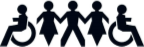 A reasonable accommodation (RA) is any change in the work environment or the way things are customarily done that enables an individual with a disability to apply for a job, perform the essential functions of a job, or enjoy equal access to the benefits and privileges of employment
How to request RA?
Employees can submit their RA request to management or the RA POC. Applicants can inform the Human Resources (HR) Office or the interviewing manager.
RA Process At-a-glance
Requestor, or someone on requestor’s behalf, makes RA request known.
Request is documented, and interactive process begins. Supporting medical documentation may be requested.
Supervisor meets with RA and HR POC
 to review the request.
Supervisor decides to approve or deny 
RA request, and issues written decision within 30 calendar days.*
DENIED

Provide requestor written decision of denial, to include the reason for denial and appeal rights.
APPROVED

Provide requestor  written decision of approved accommodation or provide option for reassignment.
Additional interactions/steps may cause  completion times to exceed 
30 calendar days. 
Timeframes are tolled while awaiting medical documentation.
Rev Mar 2021
What happens after a RA request is initiated?
The interactive process or discussions between management and the requestor help determine the RA needs and management’s obligation and ability to meet those needs. The requestor may be asked about the nature of the condition, any limitations, and possible accommodation options. 

These discussions help determine whether additional medical documentation is necessary; establish information about the essential functions of the position and how they can be performed; and determine the appropriate accommodation.
What is considered Reasonable?

A reasonable accommodation is one that seems reasonable and would not impose an undue hardship on the Department of the Navy (DON).
Is medical documentation required?
Medical documentation may be required to explain the nature of the condition (if not obvious), the need for RA, and how the accommodation will assist the requestor in applying for the job, performing the essential functions of the job, or enjoying benefits and privileges of the workplace. Management may need to request additional or clarifying medical information.
What is considered a disability within the RA Process?

A disability is a physical or mental impairment (physical, mental, or psychological disorder / condition) that substantially limits one or more of a major life activity. 

The RA process is also available for temporary medical conditions.
*All medical documentation will be kept confidential. The information is available only to those with a “need to know.”
Rev Mar 2021
Workplace Accessibility
If you wish to report an accessibility issue related to electronic and information technology, or related to the physical accessibility of facilities, please send a detailed email to donoeeo.fct@navy.mil with your contact information, the organization with which you are employed, and a description of the specific accessibility concern. You may also file a Section 508 complaint regarding IT and electronic information accessibility through the DOD at this website:
http://dodcio.defense.gov/DoDSection508/Section-508-Form. 
You can find information on how to file an ABA complaint about facilities accessibility through the United States Access Board at this website:
https://www.access-board.gov/enforcement/
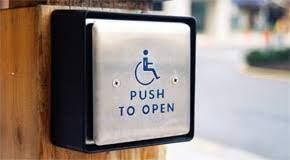 Request this brochure in an alternative 
accessible format: 
(808) 471-5099 or CPFRA@navy.mil
*Department of Navy (DON) IT Facilities Accessibility Policy can be found here:
https://www.secnav.navy.mil/mra/eeo/Pages/Accessibility-of-IT-and-Facilities.aspx
Workplace Personal Assistance Services (PAS)
 
Federal agencies are required to provide PAS to employees who have severe/targeted disabilities so that they can perform Activities of Daily Living (ADLs) in the workplace or work related activities. ADLs are tasks such as putting on clothes, eating, using the restroom, etc.

Individuals can make a request either verbally or in writing to their supervisor or RA POC. 

PAS can be provided to a single individual or to a group of individuals as long as it is provided in a timely manner.
To request RA, contact your supervisor or your servicing RA POC:

            		Email: CPFRA@navy.mil
                        	RA intake line: 808-471-5099

	      	Hawaii: 808-471-5096; 808-471-5095

	      	NW/PSNS: 360-627-5567 / TRF: 360-315-3752

	     	Southwest: 619-705-4142; 4145; 4143; 4144

                     	Disability Program Director, Patty Corrales
		808-471-5102,  Patricia.corrales@navy.mil
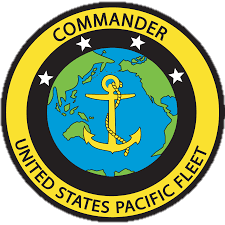 https://www.secnav.navy.mil/mra/eeo/Pages/Discrimination-Policy-and-Reasonable-Accommodation.aspx
Rev Mar 2021